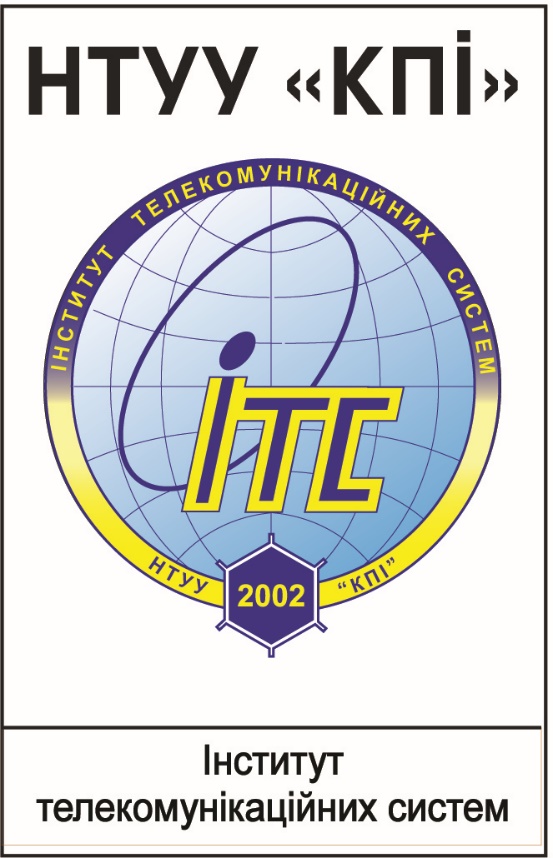 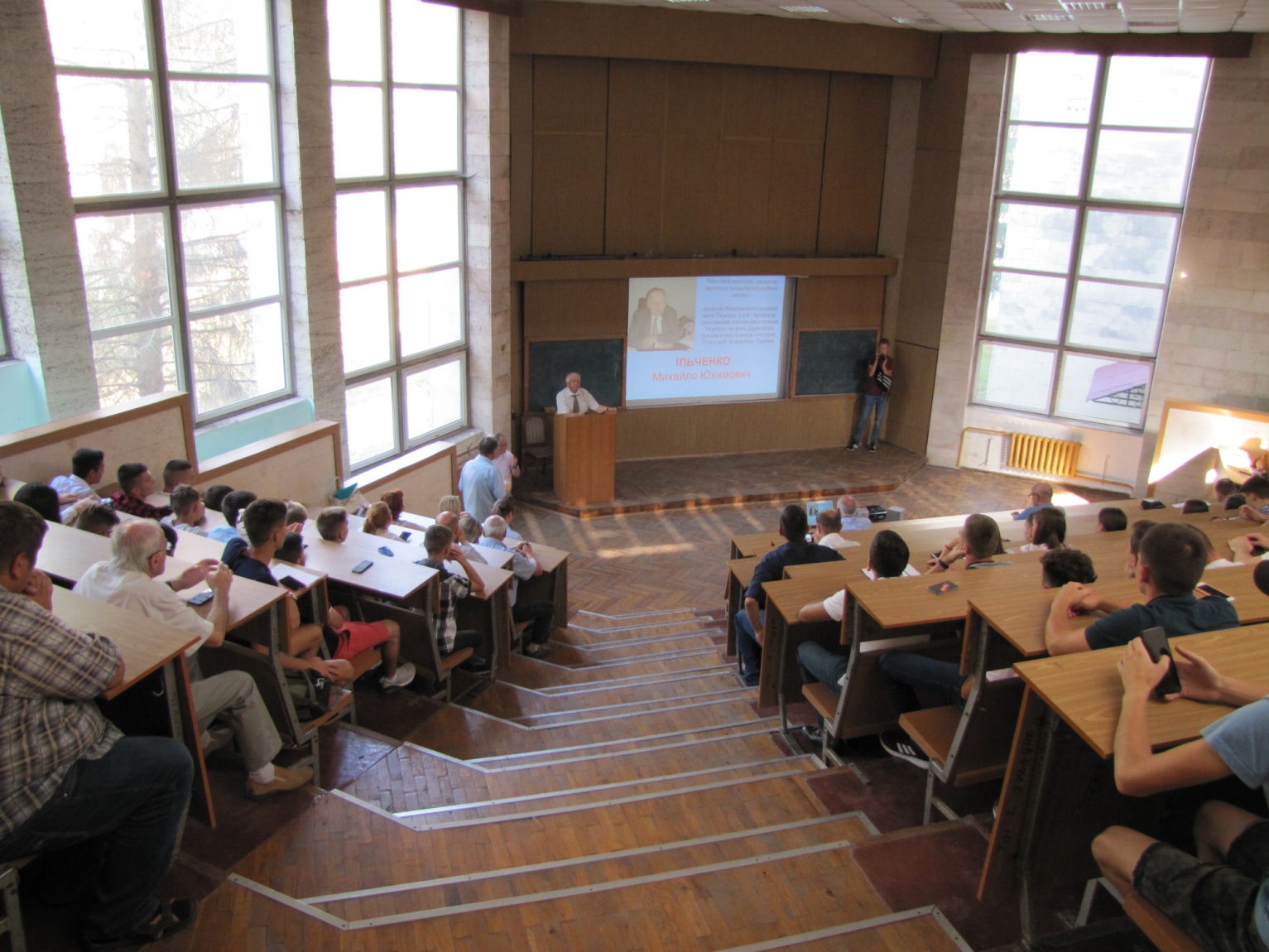 Результати складання сесії студентами 4-ого курсу
26.04.2021
Літня сесія 4 курсу
Літня сесія 4 курсу
Літня сесія 4 курсу
Графіку навчального процесу:
Проведення другого календарного контролю:  з 5.05.21 по 20.05.21р.

Семестровий контроль:  24.05 – 5.06.21 р.

Екзаменаційна сесія: 7.06 – 19.06.21 р.  

Перескладання 21.06 – 26.06.21 р.
ДЯКУЮ 
ЗА УВАГУ